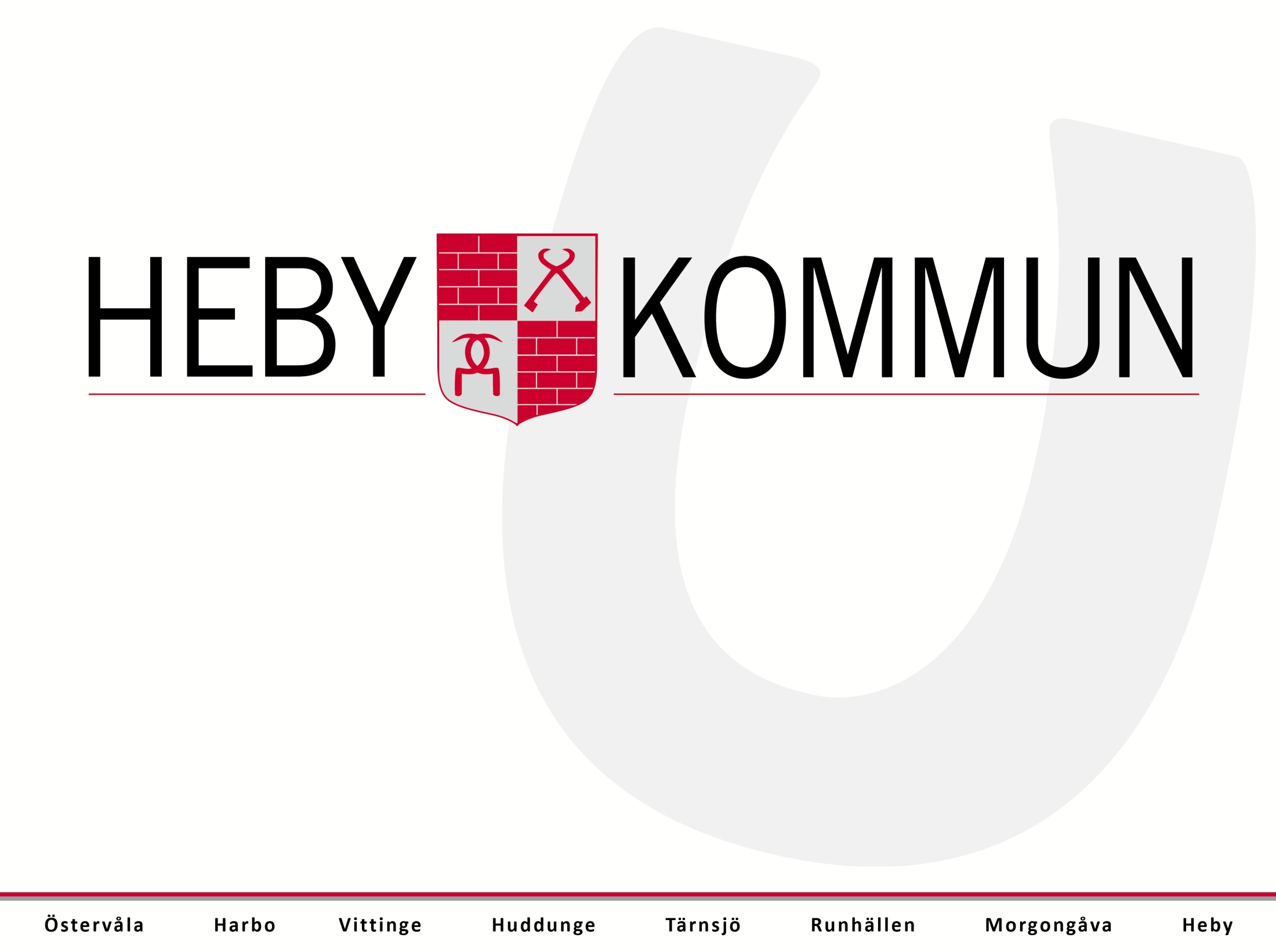 Plattform för individstöd i samverkan
Plattform för individsstöd i samverkan 2021-2024
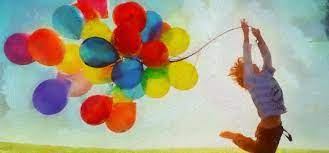 Bakgrund
Upphovet till ansökan är ett gemensamt identifierat behov av att ytterligare stärka och vidareutveckla nära operativa samverkansformer lokalt. 
Nuvarande läge och efterföljningar i och med Covid-19 påverkar och kommer givetvis påverka alla våra enheters arbete under lång tid och det är därav extra viktigt att stärka tidig samverkan för de som behöver det allra mest. 
Heby kommun har bland det högsta ohälsotalet i Uppsala län och vi ser därför ett gemensamt behov av att i samverkan göra vad vi kan för att främja hälsa. 
Heby kommun är inne i ett aktivt internt utvecklingsarbete både rörande skapande av nya insatser men även avseende intern förvaltningsövergripande samverkan. Det är därav väldigt angeläget att i kombination med denna utveckling parallellt vidareutveckla den externa samverkan med alla parter lokalt.
Vi ser fortsatt behov av stöd på både individ- och strukturell nivå. I både Socialstyrelsens skrift Samordna den arbetsinriktade rehabiliteringen vid psykisk sjukdom eller funktionsnedsättning (2011) och i nationella överenskommelser om samverkan betonas vikten av lokala arenor för samverkan. En avsikt för att möta de lokala behoven är att samla olika professioner runt individen och samverka kring insatser.
Syfte
Öka andelen individer som tillgodogör sig arbetslivsinriktad rehabilitering och kommer vidare i rehabiliteringsprocessen

Underlätta och förbättra möjligheterna för individen att få rätt försörjning

Genom att utveckla nära samverkan mellan olika verksamheter bidra till effektiv användning av gemensamma resurser

Skapa en god samverkansstruktur - och kultur
Struktur- och individinsats
Vi avser att arbeta långsiktigt med utveckling och samordning av insatser så framgångsfaktorer i samverkan kan integreras i ordinarie myndighetsstrukturer. Vi arbetar parallellt med individnära insatser även på strukturell nivå där allt arbete fokuserar på funktioner och inte personer för att kunna skapa en hållbarhet och implementera arbetssätt. Genom samordning och processtöd i samverkan skapas ett kontinuerligt lärande via kunskapsöverföring under insatsens gång.

En viktig del i vald insatsform är det parallella och kompletterande stödet som coacherna utför som fortsatt kommer att bidra till ett kontinuerligt lärande om samverkan och dess framgångsfaktorer. Genom att coacherna arbetar parallellt med ordinarie handläggare kommer de att möta ett stort antal handläggare/funktioner och på så sätt kunna bidra till att fler person får stöd i samordning och anpassning av sina insatser så att det möter upp det individuella behovet.
Målgrupp
Individer i tydligt behov av stöd i samordning innan och/eller under arbetslivsinriktad rehabilitering 
Vid stort inflöde och därav behov av prioritering av vilka som tas in i insatsen ska följande målgrupper prioriteras:
	1. Unga med psykisk ohälsa och/eller funktionsnedsättning (16-29 år)
	2. Personer med långvarigt bidrags- och/eller ersättningsberoende och de 	som riskerar att hamna i långvarigt bidrags- och/eller ersättningsberoende 	(18-64 år)
Sekundär målgrupp
Funktioner/handläggare inom parterna som arbetar med målgruppen och som kommer att delta i rådgivande dialog, samverkansteam, nätverksträffar och kompetenshöjande insatser
Metod
Processledare
Portalen för livslångt lärande
Samverkansteamet
Processledare
Rehabsamordnare
Utbildning & Arbetsmarknads-
konsulent
[Speaker Notes: -]
Rehabcoachens uppdrag
Fördjupat stöd till kommuninvånare

Behov av arbetslivsinriktad rehabilitering

Kartläggning av tidigare och pågående insatser och aktiviteter

Stöd till samordning av parter, aktiviteter och insatser- Samsyn!

Stöd till ”Rätt ersättning”
Grundtankar i insatsens arbetssätt
Under lupp
Ett sammanhållet stöd - fokus mot arbete/studier 

Jobba gentemot ordinarie strukturer och insatser - Parallellt och kompletterande stöd tillsammans med funktioner i ordinarie planering (flexibelt i sin form)

Stöd i kartläggning av medicinska, ekonomiska och sociala förutsättningar för arbetslivsinriktad rehab, 										 Få livspusslet att gå ihop 

Samordna och motivera inför start av aktivering, sysselsättning, arbetsträning, arbete eller studier
Portalen för livslångt lärande- CLL/AME Heby kommun
T ex:
7TJUGO-Grupp,
Coping-grupp,
Fysisk aktivitetsgrupp (FARK)
T ex:
Studie- och yrkesvägledningsgrupp (Intro),
Färdighetsträningsgrupp med inriktning mot arbete,
Praktik
T ex:
Studie- och yrkesvägledning (SYV)
T ex:
Jobbsökarverkstad, Extratjänst eller andra arbetsmarknadspolitiska insatser
Uppdrag; Utbildning & Arbetsmarknads konsulent
Relationsskapande arbete
Samtal i syfte att skapa trygghet, bygga relation och skapa arbetsallians som grund för utveckling.
 
Kartläggande arbete
Samtal i syfte att förstå individens hela livssituation, här och nu och historiskt. Vid behov initieras flerpartssamverkan tillsammans med andra aktörer, myndigheter och förvaltningar för att få en gemensam helhetsbild. 
Våld i nära relationer är ofta en vanligt underliggande faktor till så väl både psykisk som somatisk ohälsa. Trots det har vi idag inte en enhetlig beslutad metod för hur vi tidigt kan identifiera och förhindra våld i nära relation. Genom att besluta och implementera gemensam arbetsmetod (t ex ”7 frågor”) kan vi identifiera och öka kunskapen om hur våld påverkar och föder mer våld, vilket i sin tur ökar kunskap och minskar känslor som skuld och skam. Att fånga upp våldsutsatthet ökar compliance till behandling och kan hjälpa unga våldsutsatta eller våldsutövare ur sin situation. Genom nära samverkan med socialtjänstens myndighetsutövning och öppenvård kan lämpliga insatser ges parallellt med stödet hos AME/CLL. 

Målskapande arbete
Samtal för att tillsammans med individen hitta vägar framåt utifrån vad individen vill och vad som är möjligt. 
 
Upprättande av Individuell aktivitetsplan (IAP)
Tillsammans med individen upprättas en individuell aktivitetsplan där det tydligt framgår vilka aktiviteter individen erbjuds att delta i. En tydlig plan för genomförande, både inför under och efter överenskommen aktivitet samt tidsramar och kontaktpersoner. 
Tydlighet, trygghet och kontinuitet är A och O för den som är hjälpsökande. ”En väg in” och EN ”Individuell aktivitetsplan” som följer med individen i mötet med andra professioner är viktigt för att individen skall orka hålla i och för att de professionella skall följa samma röda tråd i vägen mot egen försörjning. 

Uppföljande och motiverande arbete
Under pågående aktiviteter bokas regelbundna samtal för uppföljning och motivationshöjande och stödjande samtal in.
Bild lånad från BIP-projektet
Covid-19
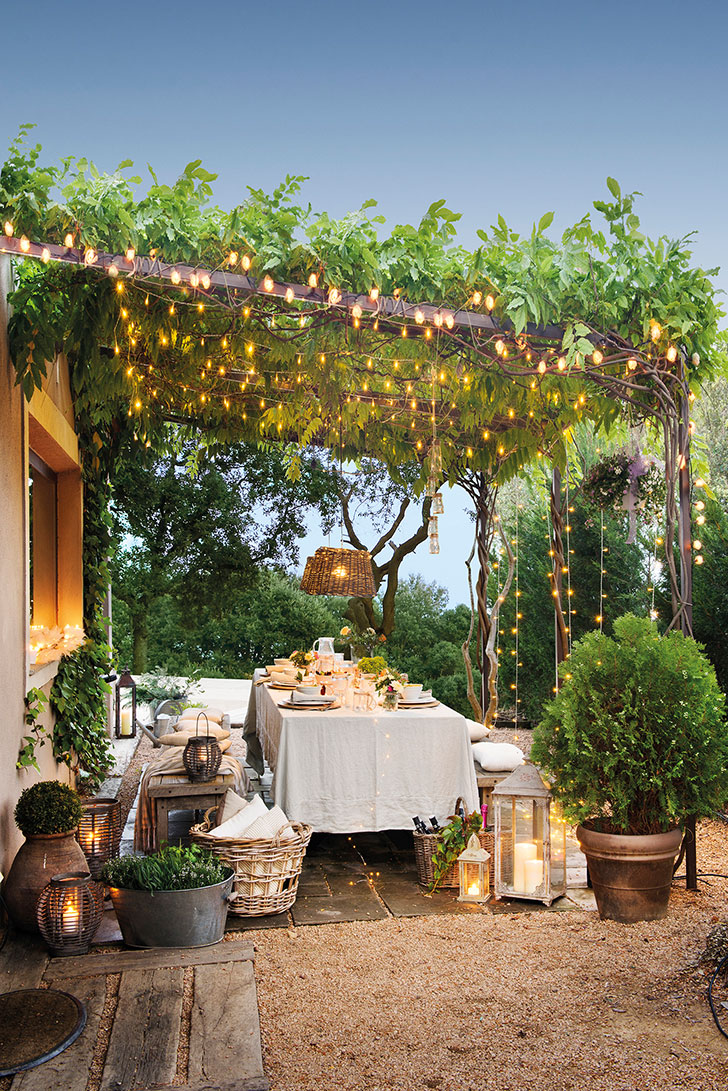 En utmaning…
Inför och under uppbyggnad av Portalen för livslångt lärande har vi fått tänka om innan vi ens beprövat det koncept vi initialt planerat för 
Hur kan vi ställa om ytterligare och möta målgruppens behov på andra sätt? 
Utbildning i Digital coachning (Anställda inom insatsen + konsulenter inom AME)
Vi skissar på ett Corona-säkert samtalsrum
Arbetsmarknadsenheten har även utökat sin digitala verktygslåda genom att beställa fler I-pads i syfte att låna ut till deltagare för att underlätta distansstöd till dem som är arbetssökande och i behov av hjälp 
Även idéer om att bygga ett ute-samtalsrum ligger i pipen…
Utväxling & Utveckling
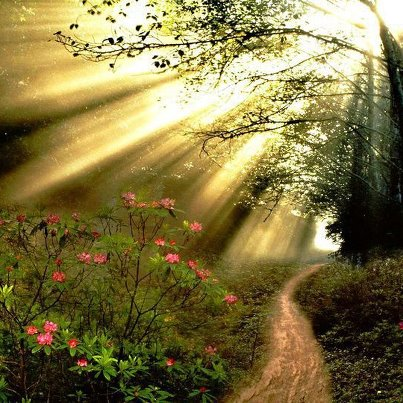 Kunskapsutväxling/spridning
Kompetensutveckling
Begreppstrappan
Implementering av Rutin för flerpartsmöte
BIP
7-frågor om våld
Genushanden och Genuskompassen
Strukturarbete- ”Vi måste rita kartan”
Frågor?
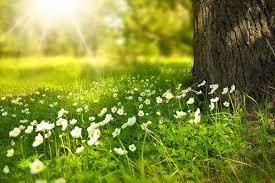 TACK!
Kontaktuppgifter
Processledare (Utbildning & Arbetsmarknadskonsulent CLL, Heby)
Johanna Stålhand
Johanna.stalhand@heby.se 

Rehabcoach
Anders Ekstam
Anders.ekstam@heby.se

1e Socialsekreterare, Försörjningsstöd
Andreas Asklöf
Andreas.asklof@heby.se  

Utbildning & Arbetsmarknadskonsulent CLL, Heby
Louise Frändberg
Louise.frandberg@heby.se